宏國德霖科技大學育成中心進駐流程
辦理招商廠商提出進駐申請
先期洽談
繳交審查資料
申請書
營運計畫書
同意審查聲明書
教師合作備忘錄
不通過
不通過
通過
申請資料審查
通過
營運計畫書審查
簽約並完成繳費
進駐育成
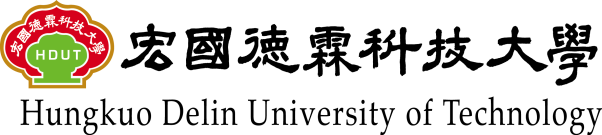